Bradford Digital Inclusion Programme
Sharon SandersDigital Inclusion Programme ManagerSharon.sanders@bradford.gov.uk07973982939
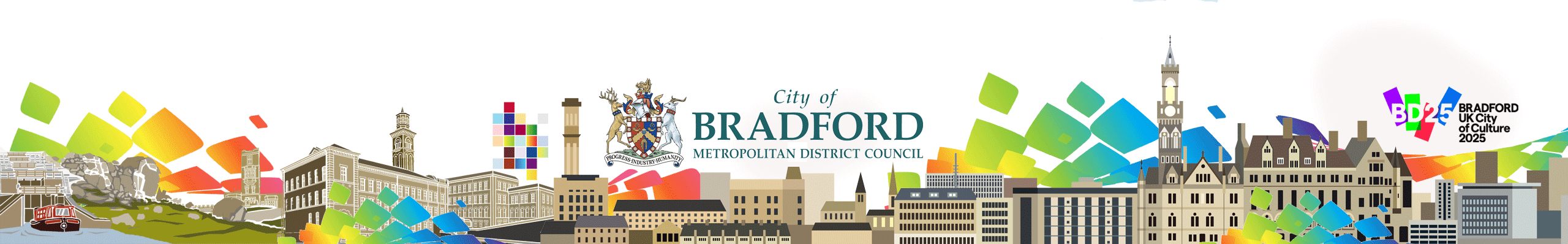 Digital Inclusion Programme AmbitionNo citizens of Bradford District will be excluded from having access to digital devices, adequate affordable connectivity and the necessary skills to use them to improve their livelihoods.
Community-based approach
Devices – Connectivity - Skills
Designed by experts to meet the specific needs of a community
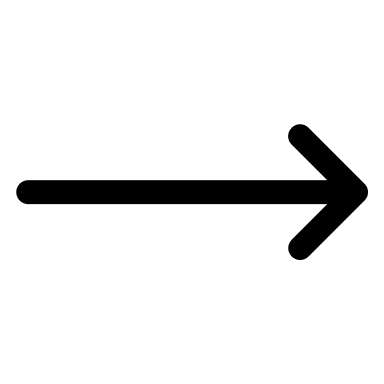 Embedded within the services people already use
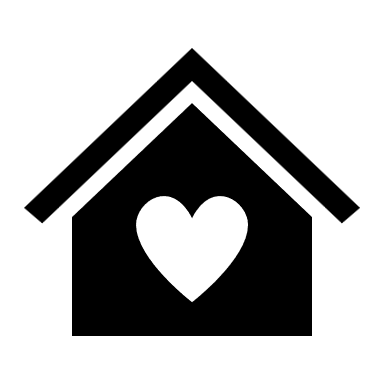 Embedded into existing person-centred holistic interventions
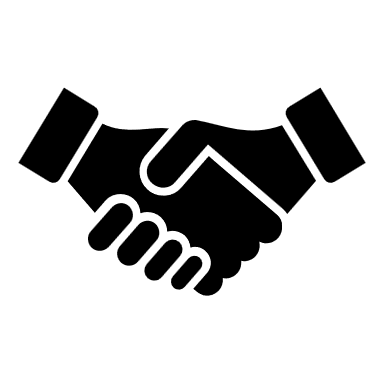 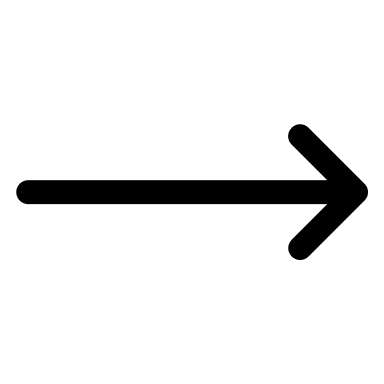 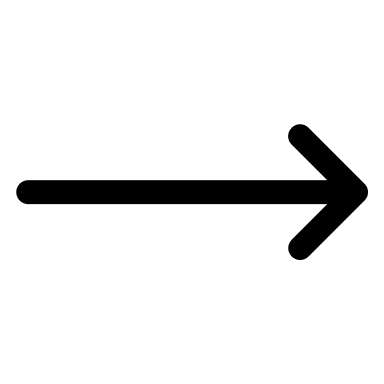 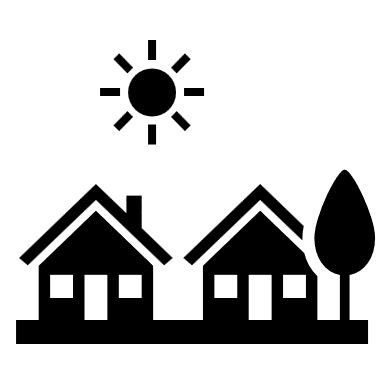 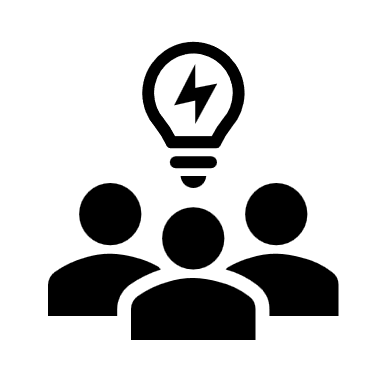 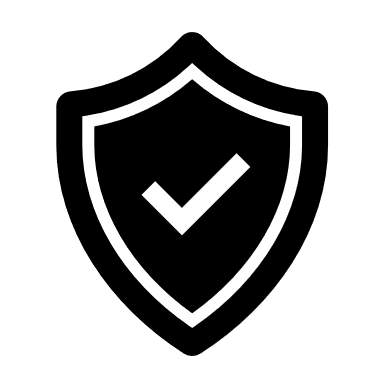 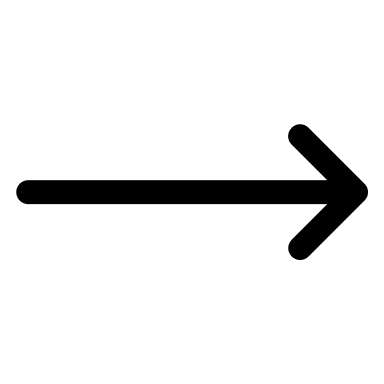 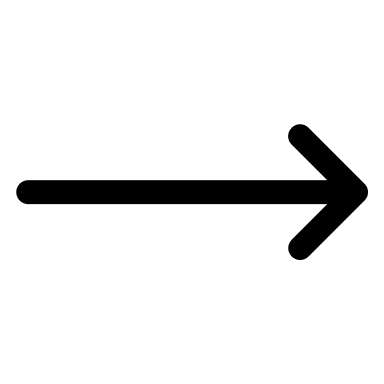 Understanding complex need and able to assess risk
Utilising existing trusted relationships and specialist training
Community
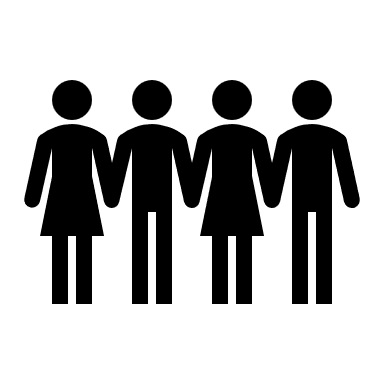 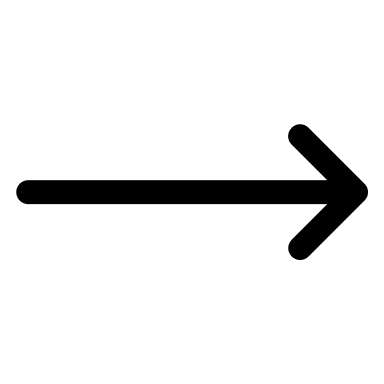 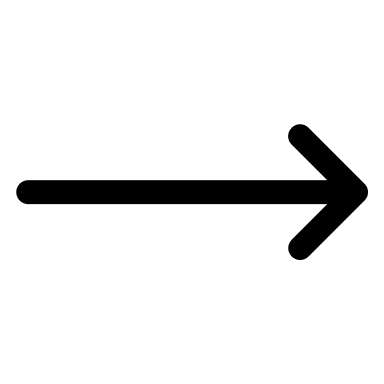 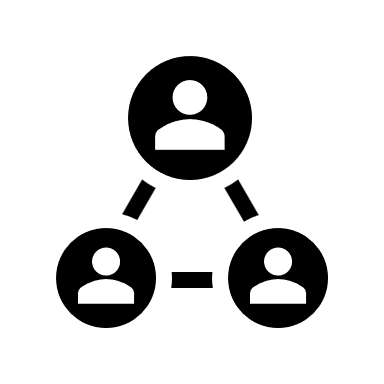 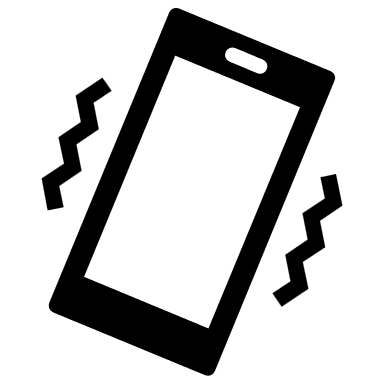 Working in partnership to share learning and resources, and maximise impact
Digital as an enabler, addressed in the context of individual motivators
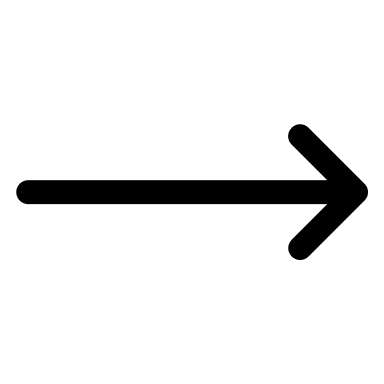 Ongoing and sustainable
Support Available for Individuals
Free resources
Access to technology
(Wi-Fi & Devices)
Help at home
Digital Skills Support
A






Ability Net – support for all age disability and older adults. Home visit and helpline
Worth Connecting. Age 55 plus
Voluntary and community organisations
Family Hubs
Libraries
Solidaritech
Reduced rate internet or free from providers
DWP access to work
Digital Unite – 400 user guides 
IBM Skillsbuild – digital badges 
Accenture digital skills 
Free courses in England online (19 years plus)
YouTube Essential Digital
Digital Drop-in sessions in community groups and libraries
Adult learning sessions
Vodafone Digital Skills helpline
Learn My Way Good Things Foundation
Support Available for Organisations
Devices for organisations   and to allocate to individuals
Digital Inclusion Officer
Good Things Foundation Network
Digital Friends Training
Access to the databank free sim cards
Access to devices for individuals
Grant Funding Opportunities
Learn my way learning platform
Digital Drop in development and support
Training staff and volunteers as digital friends 

Funding opportunities and application support
Training for staff, volunteers, social prescribers etc

How to support people to access digital to support their lives

Benefit from Citizen Coin aligned to sessions
Chromebooks and iPads for support  projects 

A range of devices  smartphones etc for individuals aligned to projects

5year free broadband connections
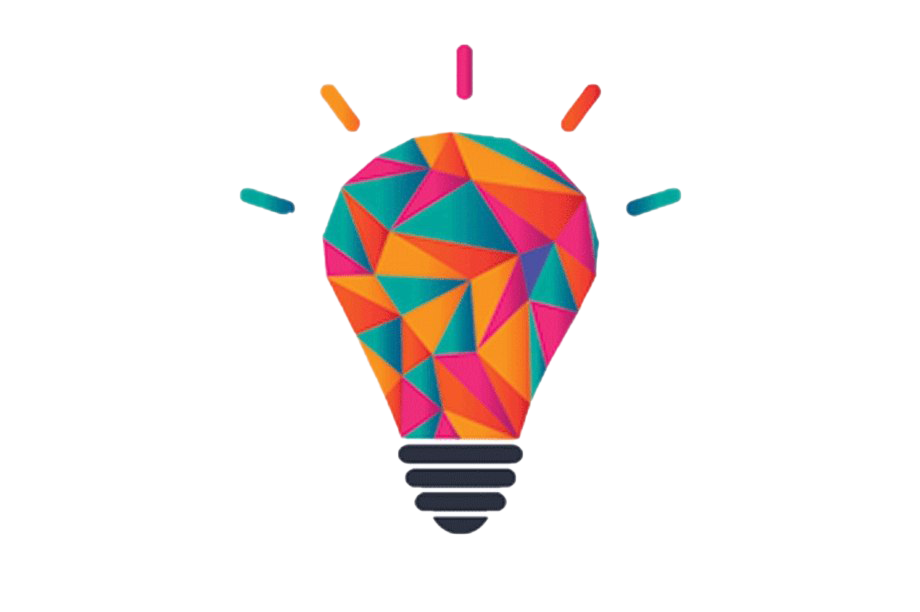 Let’s work together to reduce the digital divide 

Get in touch for more information 

Sharon.sanders@bradford.gov.uk